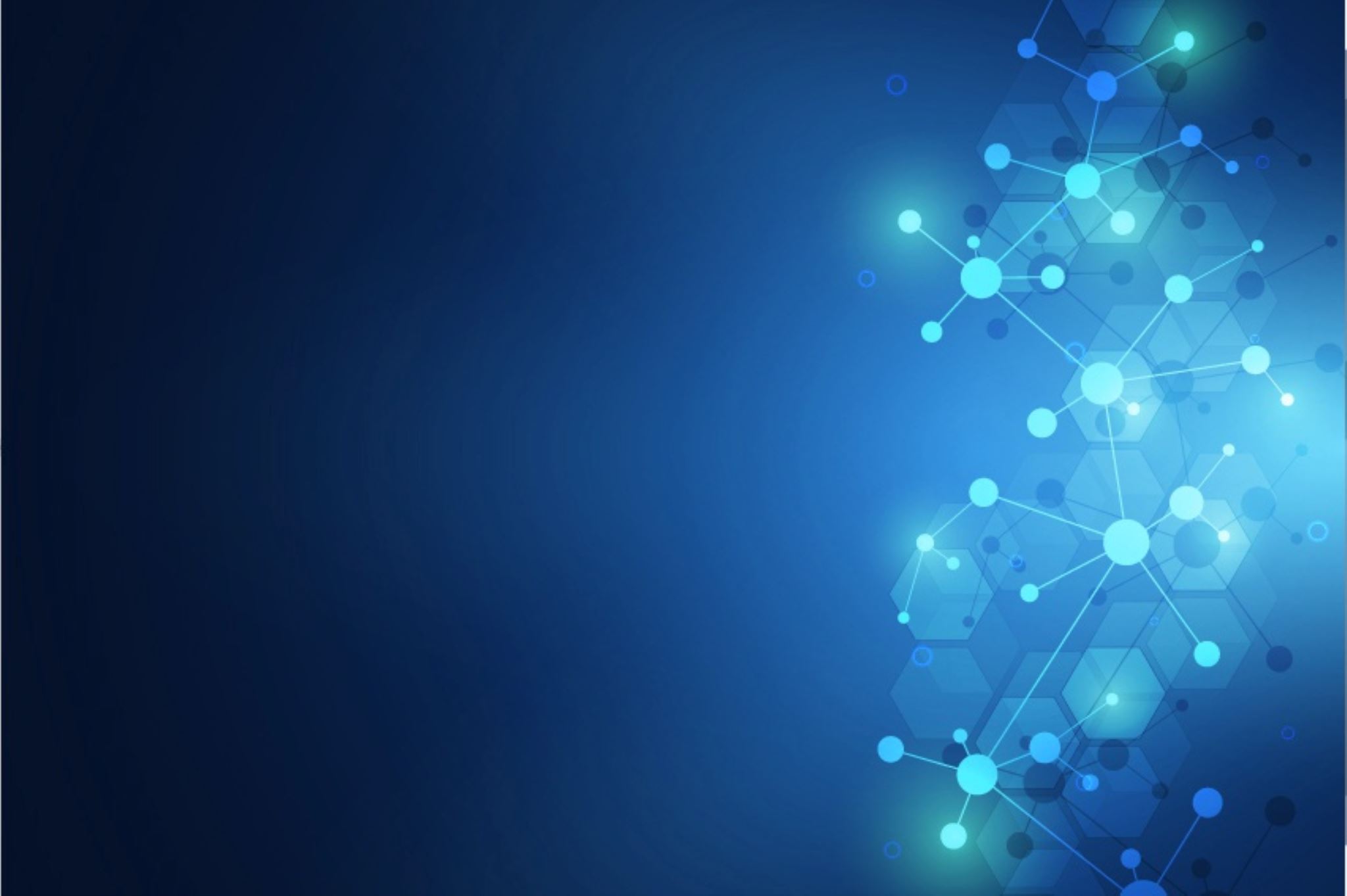 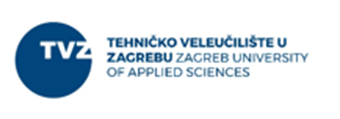 Ured za projekte Tehničkog veleučilišta u Zagrebu
Zagreb, 23.04.2024.
Ured osnovan 2023.g. dopunom Statuta TVZ-a

U listopadu 2023. usvaja se Pravilnik o projektima Tehničkog veleučilišta u Zagrebu

Svaki zaposlenik koji želi prijaviti projekt mora zatražiti službeno odobrenje putem Ureda za projekte

Prije početka prijave na natječaj za EU projekt potrebno je ispuniti i dostaviti Obrazac za prijavu projekta s vanjskim financiranjem i poslati ga na mail Ureda za projekte projekti@tvz.hr

Ured za projekte pruža savjetodavnu i stručnu potporu u pripremi projekata kao i kontinuirano praćenje podataka o projektima i projektnim aktivnostima koje se provode na Veleučilištu.



https://www.tvz.hr/uredi/ured-projekti/
Ured za projekte
NPOO projekti –interni znanstveni projekti financirani iz Nacionalnog plana oporavka i otpornosti
OTVORENI NATJEČAJI
OTVORENI NATJEČAJI
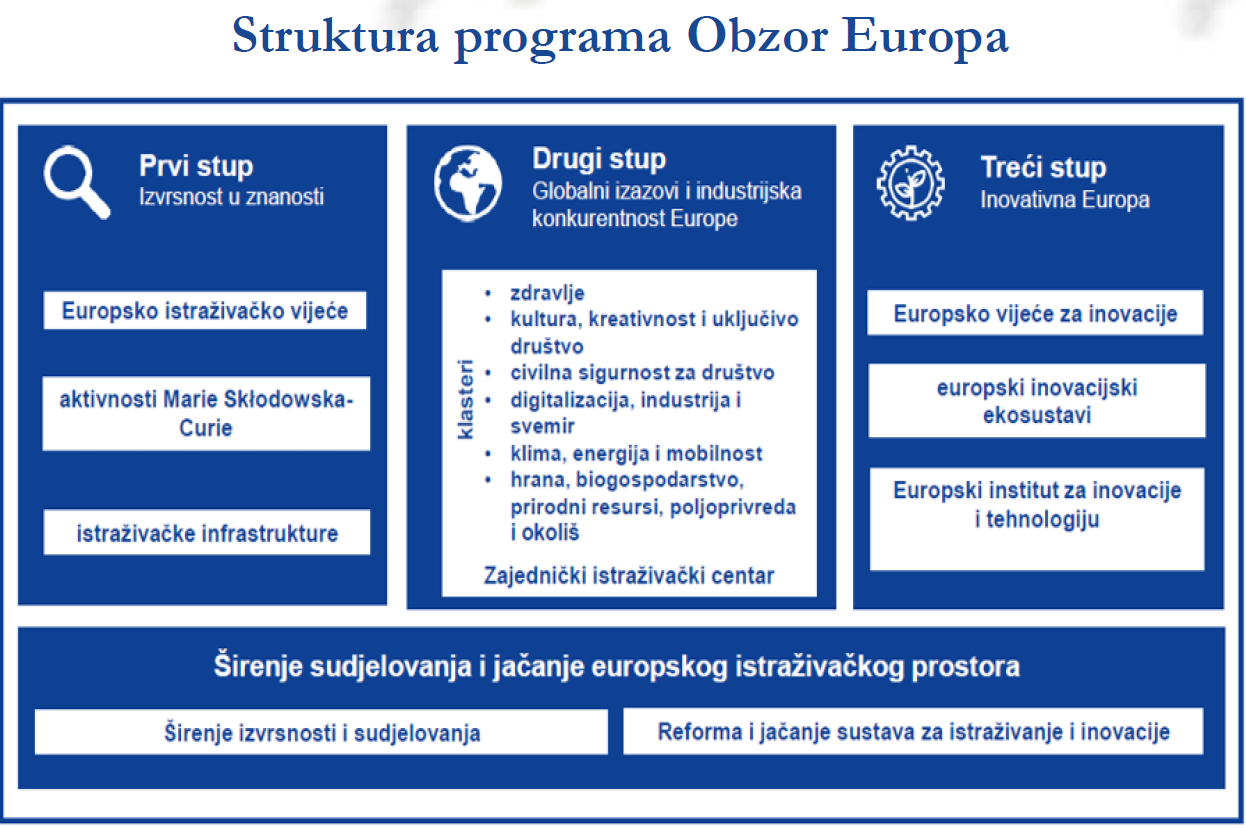 OTVORENI NATJEČAJI
Raspored planiranih poziva na podnošenje prijedloga za Program Konkurentnost i kohezija 2021.-2027.za 2024. godinu
Ciljana znanstvena istraživanja - Provođenje istraživanja, transfer znanja i tehnologije, provjera i zaštita intelektualnog vlasništva, diseminacija rezultata projekta – indikativni početak prijava: 1.12.2024

Ulaganje u tržišno orijentirane istraživačko-razvojne aktivnosti znanstvenih organizacija - Provođenje istraživanja, transfer znanja i tehnologije, osposobljavanje/usavršavanje, provjera i zaštita intelektualnog vlasništva- indikativni početak prijava: 1.09.2024
Raspored planiranih poziva na podnošenje prijedloga za Program Konkurentnost i kohezija 2021.-2027.za 2024. godinu
Modernizacija, unaprjeđenje i proširenje infrastrukture studentskog smještaja - Izgradnja nove infrastrukture studentskih domova – indikativni početak prijava: 01.02.2024

Jačanje kompetencija studenata i mladih istraživača za pametnu specijalizaciju i industrijsku tranziciju- Provjera i zaštita intelektualnog vlasništva, transfer znanja i tehnologije, osposobljavanje/usavršavanje, diseminacija rezultata - vlasništva- indikativni početak prijava: 31.02.2024.
Plan objave Poziva na dostavu projektnih prijedloga za 2024. godinu (ESF – europski socijalni fond)
Jačanje kapaciteta organizacija civilnoga društva za promociju STEM-a -Aktivnosti jačanja suradnje organizacija civilnoga društva, odgojno-obrazovnih,  visoko-obrazovnih i znanstvenih institucija u popularizaciji znanosti među djecom i mladima - indikativni početak prijava: siječanj 2024

 Izrada i revizija standarda zanimanja - daljnja izrada standarda zanimanja, revizija postojećih standarda zanimanja - indikativni početak prijava: lipanj 2024
Važni linkovi